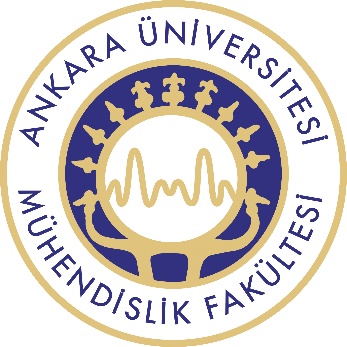 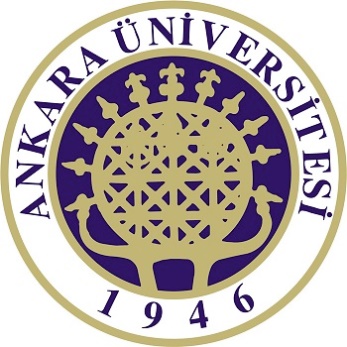 JEM 227 GEMOLOJİ
Gemolojide Kullanılan Aletler
https://geology.com/articles/crater-of-diamonds/
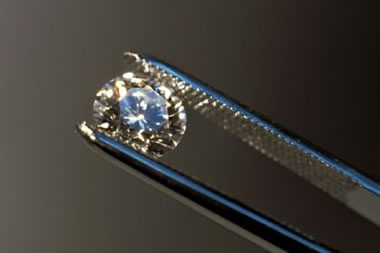 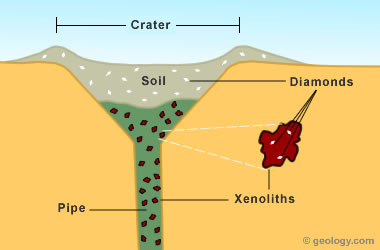 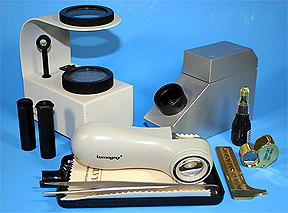 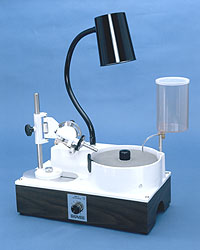 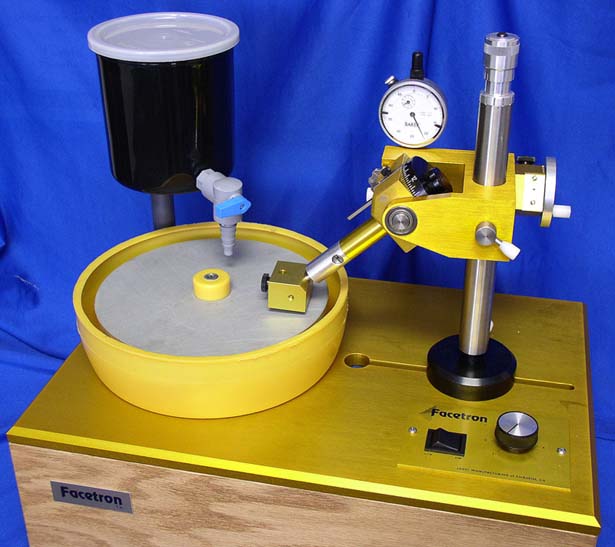 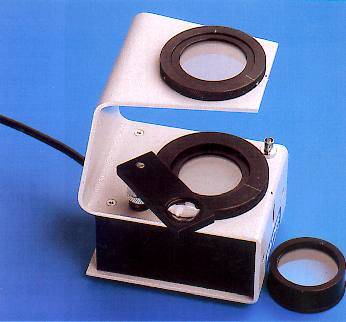 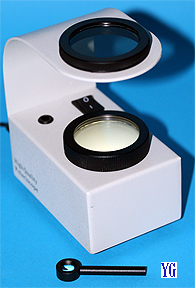 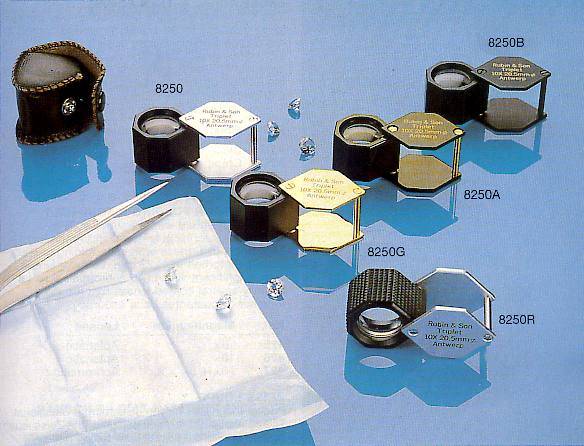 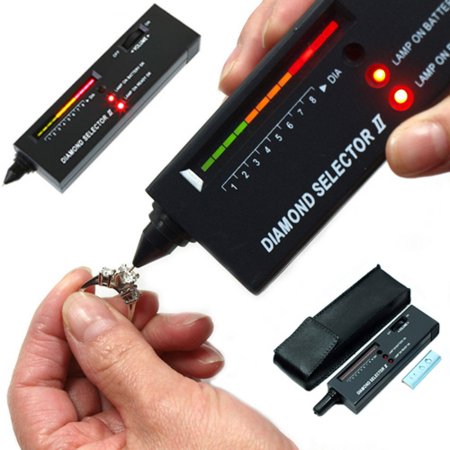 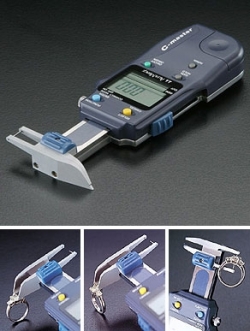 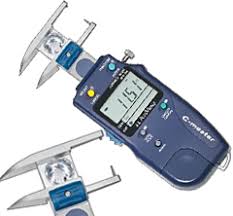